Instrumentação de Kernel de SO: SystemTap
Professores: Paulo Maciel - Ricardo Massa

Alunos: Alexsandro Marques
               Lubnnia Morais
1
28 de novembro de 2012
Sumário
O que é Kernel?

Depuração de Kernel

O que é SystemTap?

Conclusão

Prática
2
28 de novembro de 2012
Sumário
O que é Kernel?

Depuração de Kernel

O que é SystemTap?

Conclusão

Prática
3
28 de novembro de 2012
O que é Kernel?
Independente de qual seja, todo sistema operacional possui um kernel;

Kernel pode ser entendido com uma série de arquivos escritos em linguagem C e em linguagem Assembly que constituem o núcleo do sistema operacional;

É o kernel que controla todo o hardware  do computador, ou seja, ele é a interface entre os programas e o hardware;

Cabe ao kernel as tarefas de permitir que todos os processos sejam executados pela CPU e permitir que estes consigam compartilhar a memória do computador;
4
28 de novembro de 2012
O que é Kernel?
Kernel do Linux
O kernel do Linux foi idealizado pelo finlandês Linus Torvalds, em 1991;

Necessidade de criar uma nova versão do Minix, um sistema operacional baseado no Unix;

Notificação sobre sua criação e disponibilização do código-fonte desenvolvido a todos os interessados;

Primeira versão do kernel do Linux;
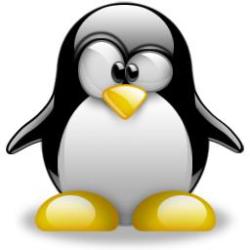 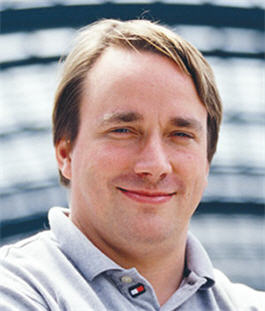 5
28 de novembro de 2012
O que é Kernel?
Kernel do Linux
Linus Torvalds tinha vontade de ter um sistema operacional no qual fosse possível alterar conforme a necessidade;

Desenvolveu um meio de usar o hardware de um computador por software;
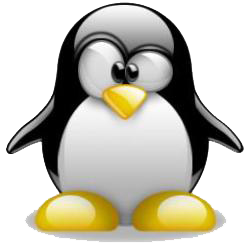 6
28 de novembro de 2012
O que é Kernel?
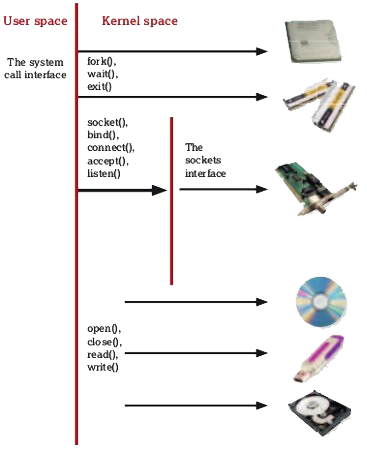 O kernel utiliza chamadas de sistema como leitura e escrita para prover acesso ao hardware.
Figura 1: Funcionamento do Kernel
7
28 de novembro de 2012
Sumário
O que é Kernel?

Depuração de Kernel

O que é SystemTap?

Conclusão

Prática
8
28 de novembro de 2012
Depuração do Kernel
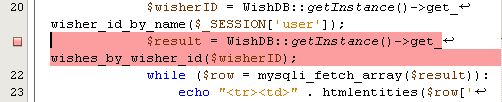 Depurar código é:
Congelar sequências de código;

Analisar o conteúdo da memória RAM;

Quando a sequência de código pertence a um aplicativo (Eclipse, Netbeans), a depuração não envolve grandes problemas;

Depurar o kernel não é uma tarefa trivial;
9
28 de novembro de 2012
Depuração do Kernel
Os mecanismos de depuração do kernel não são os mesmos de um processo normal;

Quando o kernel é congelado, logo não se tem mais um ambiente de execução que aceite entrada do teclado, saída para um monitor ou que continue a executar o kernel depois;
10
28 de novembro de 2012
Depuração do Kernel
Então, como depurar o Kernel???
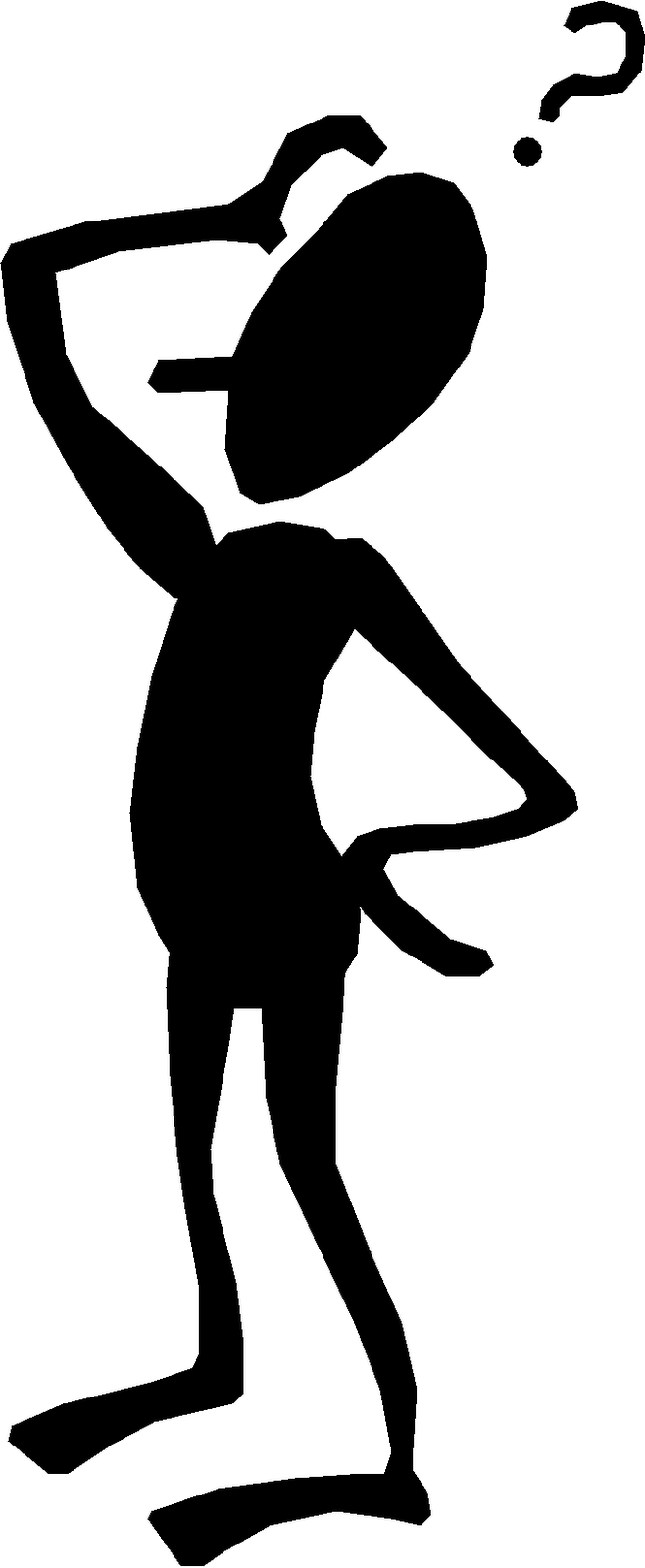 11
28 de novembro de 2012
Depuração do Kernel
Como não podemos parar o kernel a única maneira de depurá-lo é mudando o código;

Edita -> Compila -> Testa -> Repete;

Função printk
Impressões em pontos estratégicos do código;
Equivalente a função printf();
Possibilidade classificar as mensagem de acordo com sua gravidade associando diferentes níveis e prioridades as mensagens;
Uso de macros (definidas no arquivo de cabeçalho “linux/kernel.h”);
12
28 de novembro de 2012
[Speaker Notes: Apesar de bastante semelhante à função printf(), printk() tem algumas diferenças;]
Depuração do Kernel
KERN_EMERG - Indicando uma mensagem de emergência.
KERN_ALERT - Indicando uma situação que necessita de ação imediata.
KERN_CRIT - Aponta uma condição crítica, geralmente relacionada a falhas graves hardware ou software.
KERN_ERR - Indica que algum erro ocorreu, geralmente drivers comunicam falhas de hardware através dessa macro.
KERN_WARNING - Usada para reportar situações problemáticas que não prejudicam muito o sistema.
KERN_NOTICE - Geralmente para situações que, apesar de normais, merecem atenção.
KERN_INFO - Mensagens meramente informativas, indicando o estado do hardware ou de variáveis.
KERN_DEBUG - Mensagens de debug para rastrear em que ponto do código a aplicação se encontra.
13
28 de novembro de 2012
Depuração do Kernel
Sintaxe:
printk(MACRO “MENSAGEM”, < variáveis > );

Ex.:
printk(KERN_INFO “Iniciando o módulo em modo de DEBUG\n”);

Ocorrência de Crash
Como investigar uma máquina que está travada?;
Deve-se ter muito cuidado ao depurar o kernel;
14
28 de novembro de 2012
[Speaker Notes: Em tempo de compilação a macro é convertida para uma string de mensagem e incorporada à mensagem que será impressa.]
Depuração do Kernel
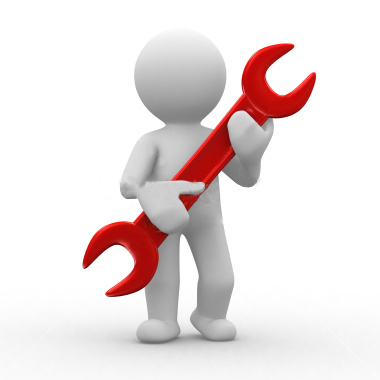 CRASH
Ferramenta que analisa dados sobre o crash do Linux;
Consulta estado imediato do sistema;
É baseado no comando crash do SVR4 UNIX, posteriormente foi melhorado devido a fusão com o depurador gdb (GNU Debugger);
crash [ dumpfile ];

GNU Debugger
Identifica problema no código-fonte de um programa em execução;
Suporta diversas linguagens de programação: C, C++, FORTRAN, JAVA, PASCAL, PYTHON.
Não possui uma interface gráfica;
15
28 de novembro de 2012
[Speaker Notes: crash [ dumpfile ] -> é um arquivo que mostra o momento exato que travou.

O GNU Debugger, mais conhecido por GDB, é um depurador, ou debugger, do projeto GNU. Ele pode ser usado para depuração em muitos sistemas do tipo Unix e suporta muitas linguagens de programação, como C, C++ e FORTRAN.]
Sumário
O que é Kernel?

Depuração de Kernel

O que é SystemTap?

Conclusão

Prática
16
28 de novembro de 2012
O que é SystemTap?
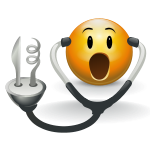 SystemTap foi lançado em 2005 no RedHat Enterprise Linux;

Depois de 4 anos em desenvolvimento, foi lançada o SystemTap 1.0;

A partir de 2011 o SystemTap é totalmente suportado em todas as distribuições Linux;

SystemTap (STAP) é uma ferramenta para o sistema operacional Linux que permite que desenvolvedores e administradores de sistemas possam investigar o comportamento do kernel e até mesmo aplicações do espaço do usuário;
17
28 de novembro de 2012
O que é SystemTap?
Tem como objetivo descobrir erros, problemas de desempenho ou apenas para entender como o sistema funciona;

SystemTap foi criado por um consórcio que inclui a Hitachi, IBM, Intel®, Oracle® e RedHat;

Não precisa reconstruir, reinstalar o kernel e reinicializá-lo para obter dados vitais;
18
28 de novembro de 2012
O que é SystemTap?
SystemTap é uma ferramenta que faz trace;
O depurador executa um conjunto de instruções no local desejado (breakpoint), e deixa o kernel continuar sua execução normal;
Não é necessário reinicializar a máquina;

Eventos e Handlers;
Eventos são breakpoints, em que o usuário define no sistema onde ele quer que o evento seja gerado. Os eventos são também chamados de pontos de prova (probe points);
Handlers são funções que o kernel executa toda vez que passa por um determinado evento. Essas funções tem como objetivo capturar dados e grava-los em variáveis ou imprimir na tela para posterior análise;
Os handlers são escritos em uma linguagem própria que parece algo entre AWK e C, e é capaz de fazer basicamente tudo o que o C permite;
19
28 de novembro de 2012
O que é SystemTap?
O SystemTap tem uma interface de linha de comando chamada stap;

Utiliza um arquivo de texto simples (um script) como entrada e gera saída de texto simples;
20
28 de novembro de 2012
O que é SystemTap?
Instalando o SystemTap
Pacote Systemtap (sudo apt-get install systemtap);
Pacote kernel debug info
sudo apt-get install linux-image-debug-generic
A partir da execução de linha de comando uname -r para encontrar a sua versão do kernel atual em execução;
sudo dpkg -i ddeb_imagem_ que_voce_baixou (exemplo linux-image-2.6.32-22-generic-bgsym_2.6.32-22.33_amd64.ddeb) 
link http://ddebs.ubuntu.com/pool/main/l/linux/
sudo apt-get install elfutils
Testar o kernel : sudo stap -ve 'probe begin { log("hello world") exit() }'
21
28 de novembro de 2012
Carrega os módulos, inicia os eventos e executa os handlers imprimindo os resultados na tela
O que é SystemTap?
Traduz o script escrito pelo usuário para o código C
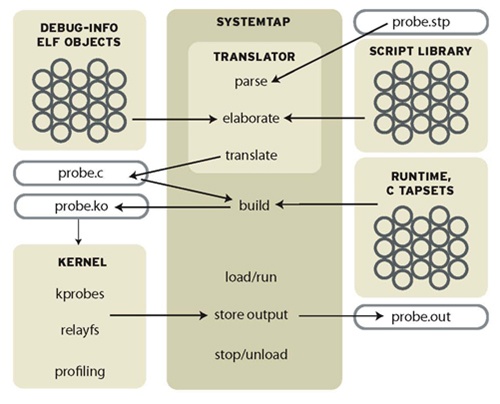 Compila o código em C para um módulo de kernel (.ko)
A sessão termina e o módulo é descarregado do kernel
Figura 2: Funcionamento do SystemTap
22
28 de novembro de 2012
[Speaker Notes: Traduz o script escrito pelo usuário para código C
Compila o código em C para um módulo de kernel (.ko) 
Carrega o módulo 
Inicia os eventos, e executa os handlers toda vez que um evento é chamado (Normalmente imprimindo os resultados para a tela) 
A sessão termina, e o módulo é descarregado do kernel

Todos os passos acima podem ser vistos na imagem a seguir, que também ilustra a relação com os arquivos de debuginfo, as bibliotecas, tapsets¹ e com o kernel.

Conjunto de scripts que ajudam o usuário a executar tarefas complexas como macros.]
Padrões de Análise
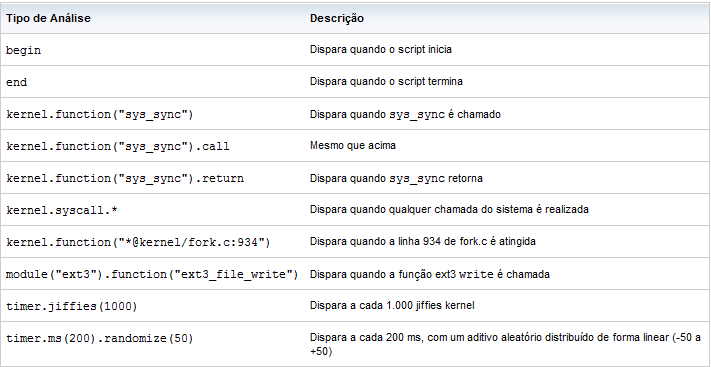 Figura 3: Padrões de Análise do SystemTap
23
28 de novembro de 2012
Elementos de Linguagem do SystemTap
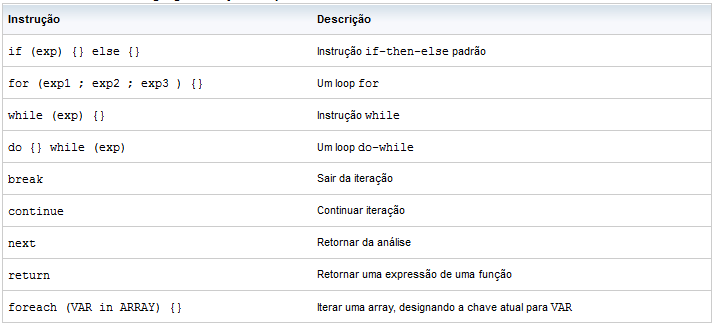 Figura 4: Elementos de Linguagem do SystemTap
24
28 de novembro de 2012
O que é SystemTap?
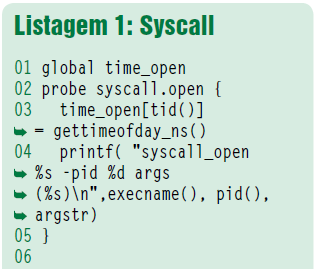 Identificador do grupo de
tarefas da sequência em execução
Identificador da sequência
em execução
Sequência de caracteres
Sequência de números
Nome da sequência
em execução
Figura 5: Exemplo que informa o tempo gasto em uma chamada de sistemas do tipo open
25
28 de novembro de 2012
Monitorando todas as chamadas de sistema (profile.stp)
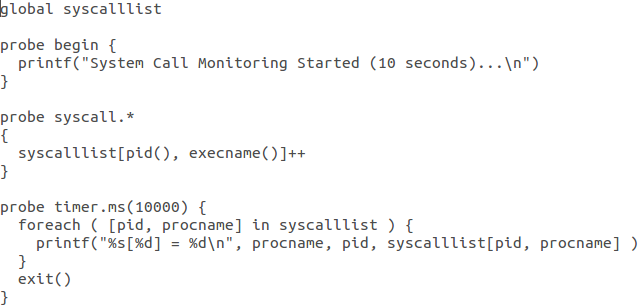 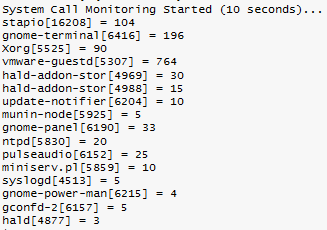 26
28 de novembro de 2012
[Speaker Notes: mostra um script simples que inclui uma definição de variável global e três análises separadas. A primeira análise é invocada quando o script é carregado pela primeira vez (a análise begin ). Nesta análise, você simplesmente emite uma mensagem de texto para indicar que o script está executando no kernel. Em seguida, você possui uma análise syscall . Observe o uso do curinga (*) aqui, que informa o SystemTap para monitorar todas as chamadas do sistema correspondentes. Quando a análise for disparada, você incrementa um elemento de array associativa para o PID e o nome de processo fornecidos. A análise final é uma análise de cronômetro. Esta análise é disparada após 10.000 milissegundos (10 segundos). O script para esta análise, então, emite os dados coletados (iterando por meio de cada um dos membros da matriz associativa). Quando todos os membros tiverem sido iterados, a chamada exit será realizada, o que faz com que o módulo seja descarregado e todos os processos de SystemTap sejam finalizados.]
Novo script de monitoramento de chamada de sistema (syslog_profile.stp)
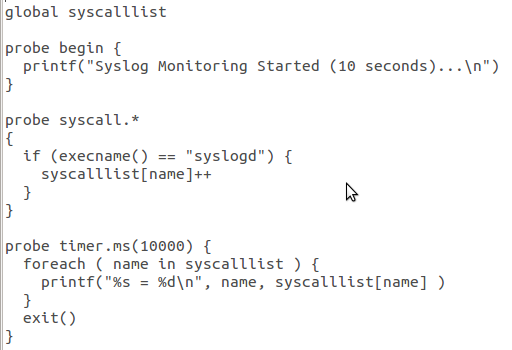 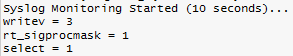 27
28 de novembro de 2012
[Speaker Notes: Neste exemplo, você modifica um pouco seu último script para coletar dados da chamada de sistema para um único processo. Além disso, em vez de apenas capturar contagens, você captura a chamada de sistema específica que está sendo realizada para o seu processo de destino. Este exemplo testa o processo específico de interesse (neste caso, o daemon syslog ) e, em seguida, altera sua array associativa para mapear nomes de chamadas de sistema para contagens. Quando sua análise de cronômetro for disparada, emita a chamada de sistema e os dados da contagem]
Reunindo dados de comprimento do pacote de rede (net.stp)
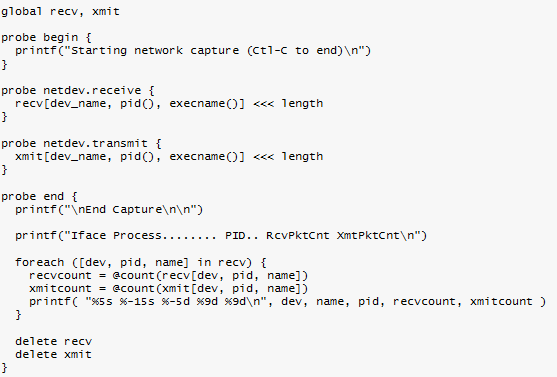 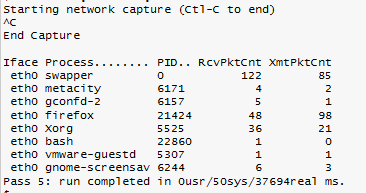 28
28 de novembro de 2012
[Speaker Notes: Instâncias agregadas são uma excelente forma para capturar estatísticas sobre valores numéricos. Este método é eficiente e útil quando estiver capturando uma grande quantidade de dados. Neste exemplo, você coleta dados no recebimento e na transmissão de pacotes de rede. A Lista 8 define duas novas análises para capturar a E/S de rede. Cada análise captura o comprimento do pacote para um determinado nome de dispositivo de rede, PID e nome de processo. A análise de término, que é chamada se o usuário pressionar Ctrl-C, fornece os meios para emitir os dados capturados. Neste caso, você itera por meio do conteúdo do agregado recv , soma os comprimentos dos pacotes para cada tupla (nome do dispositivo, PID e nome do processo) e, em seguida, emite esses dados. Observe o extrator usado aqui para somar as tuplas: o extrator @count para capturar o número de comprimentos capturados (contagens de pacotes). Também é possível usar o extrator @sum para executar uma adição, o @min ou o @max para reunir os comprimentos mínimo ou máximo, respectivamente, assim como computar a média com o extrator @avg .]
Capturando e apresentando dados do histograma (nethist.stp)
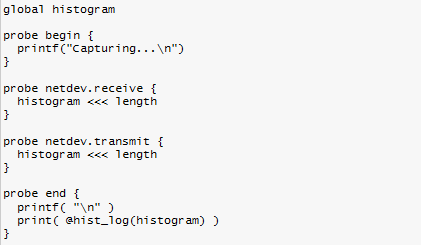 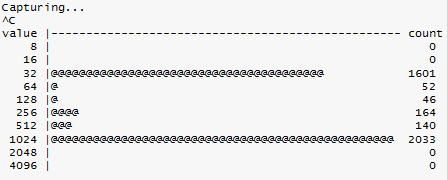 29
28 de novembro de 2012
[Speaker Notes: Este exemplo final explora como é fácil para o SystemTap apresentar dados em outros formatos—neste caso, um histograma. Retornando ao exemplo anterior, capture seus dados em um agregado chamado histogram (consulte a Lista 10). Em seguida, use o recebimento de netdev e transmita análises para capturar os dados de comprimento do pacote. Quando a análise é terminada, você emite os dados em um histograma usando o extrator @hist_log .]
socket-trace
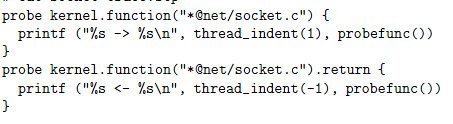 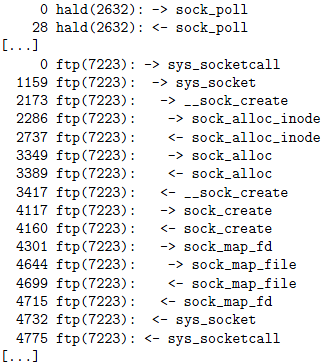 29
28 de novembro de 2012
[Speaker Notes: Este exemplo final explora como é fácil para o SystemTap apresentar dados em outros formatos—neste caso, um histograma. Retornando ao exemplo anterior, capture seus dados em um agregado chamado histogram (consulte a Lista 10). Em seguida, use o recebimento de netdev e transmita análises para capturar os dados de comprimento do pacote. Quando a análise é terminada, você emite os dados em um histograma usando o extrator @hist_log .]
Sumário
O que é Kernel?

Depuração de Kernel

O que é SystemTap?

Conclusão

Prática
30
28 de novembro de 2012
Conclusão
Com o SystemTap você pode ter uma visão completa dos trabalhos internos do sistema operacional;

Essa tecnologia captura somente os dados que realmente resolvem o problema, diferentemente do rastreamento estático, que geralmente retorna muito mais informações do que o necessário;
31
28 de novembro de 2012
Sumário
O que é Kernel?

Depuração de Kernel

O que é SystemTap?

Conclusão

Prática
32
28 de novembro de 2012
PRÁTICA
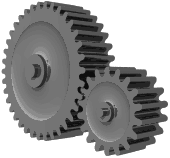 33
28 de novembro de 2012
Prática
Explique como funciona a ferramenta SystemTap e quais as vantagens na utilização da mesma em relação a função printk.

O que são Tapsets?

Elabore um script que escreva uma mensagem e em seguida termine a execução.
34
28 de novembro de 2012
Referências
BEST, S. Um olhar sobre o kernel Linux usando o SystemTap. Linux Magazine, n. 81, p. 4, Agosto 2011.

KUNST, E.-K.; QUADE, J. Depuração do Kernel Linux: O poder da depuração. Linux Magazine, n. 91, p. 5, Junho 2012.

LEITÃO, B. Introdução ao SystemTap - Parte 1, 2010. Disponivel em: <https://www.ibm.com/developerworks/br/local/linux/l-systemtap-1/index.html>. Acesso em: 19 Novembro 2012.

SCHERF, T. Estatísticas e Monitoramento: Análise Detalhada. Linux Magazine, n. 75, p. 6, Fevereiro 2011.

SITE do projeto SystemTap. SystemTap. Disponivel em: <http://sourceware.org/systemtap/>. Acesso em: 20 novembro 2012.
35
28 de novembro de 2012